Net Terminal Value Method (NTV Method)
This method is based on the assumption that each annual cash inflow is received at the end of year and is reinvested in another asset at a certain rate of return from the moment it is received till the termination of the project.
Net Terminal Value Method (NTV Method)
Prepared by 
Dr. Muhammed Rafi.PAssistant ProfessorPG Department of Commerce & Management studies
Net Terminal Value Method (NTV Method)
This method is based on the assumption that each annual cash inflow is received at the end of year and is reinvested in another asset at a certain rate of return from the moment it is received till the termination of the project.
Decision rule
If the present value of the sum total of the compounded reinvested cash flow is greater than the present value of the outflows, the proposed project is accepted, otherwise rejected.
Example 1
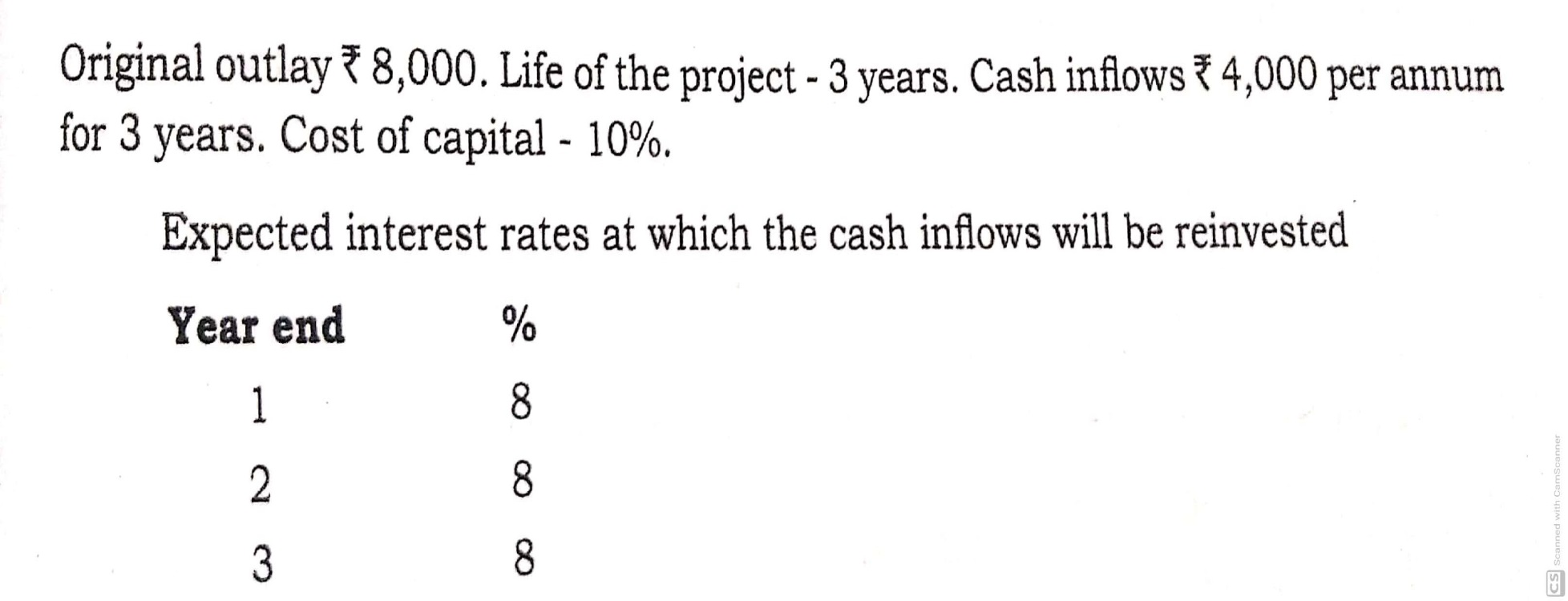 Solution Here, we use Table III (The Compound Sum of One Rupee) to calculate Compounding factor.
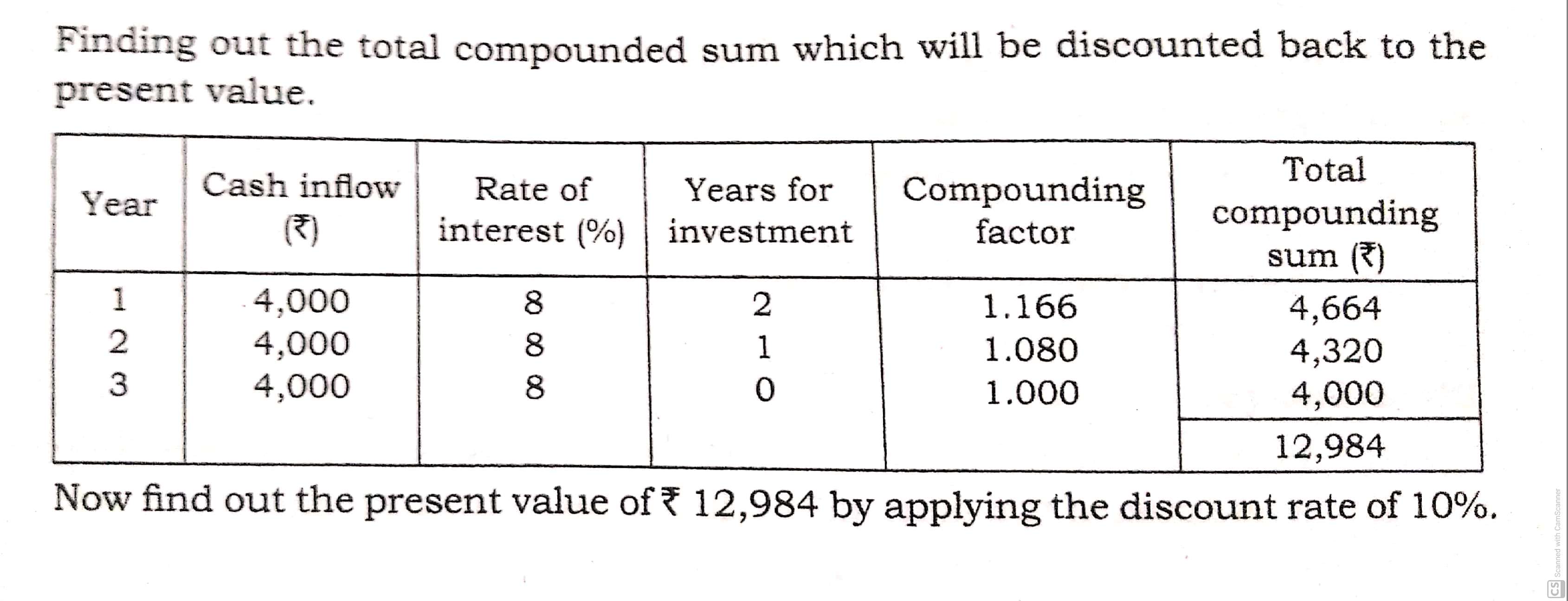 Present value of Rs.12,984 for the discount rate of 10% at the 3rd year:
		= 12,984 x .751
		= 9751

The present value of reinvested cash flow, ie, Rs.9751 is greater than the original cash outlay of Rs.8,000, the project is worth acceptable.
or
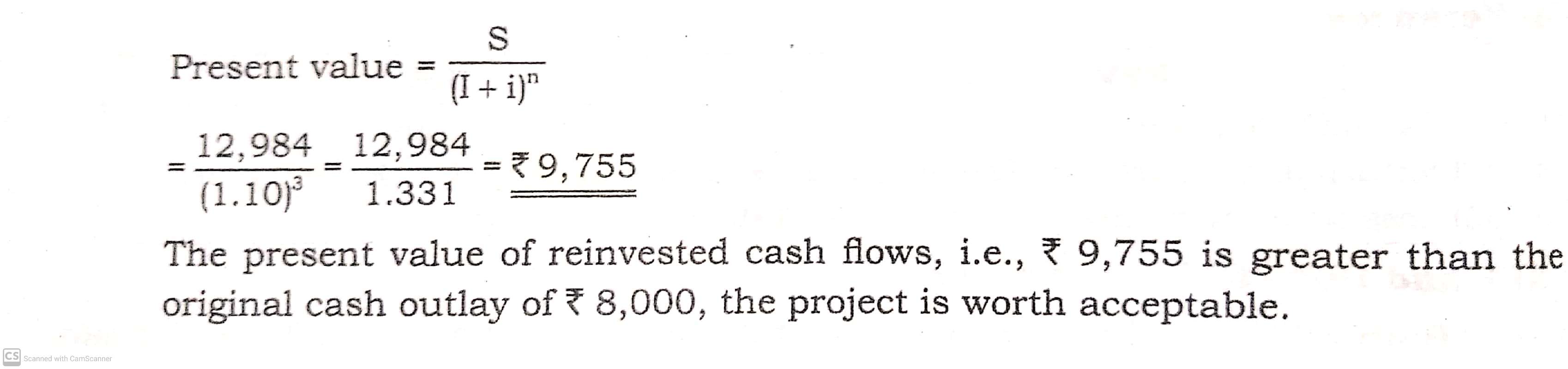 Example 2
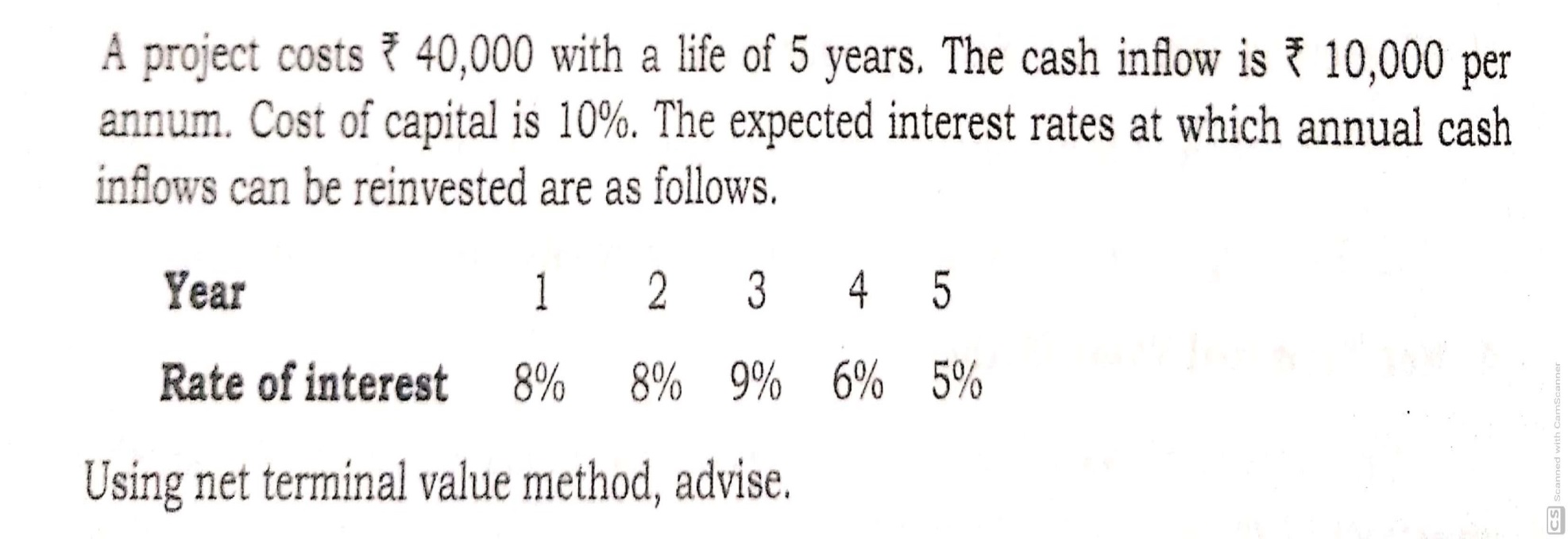 Solution
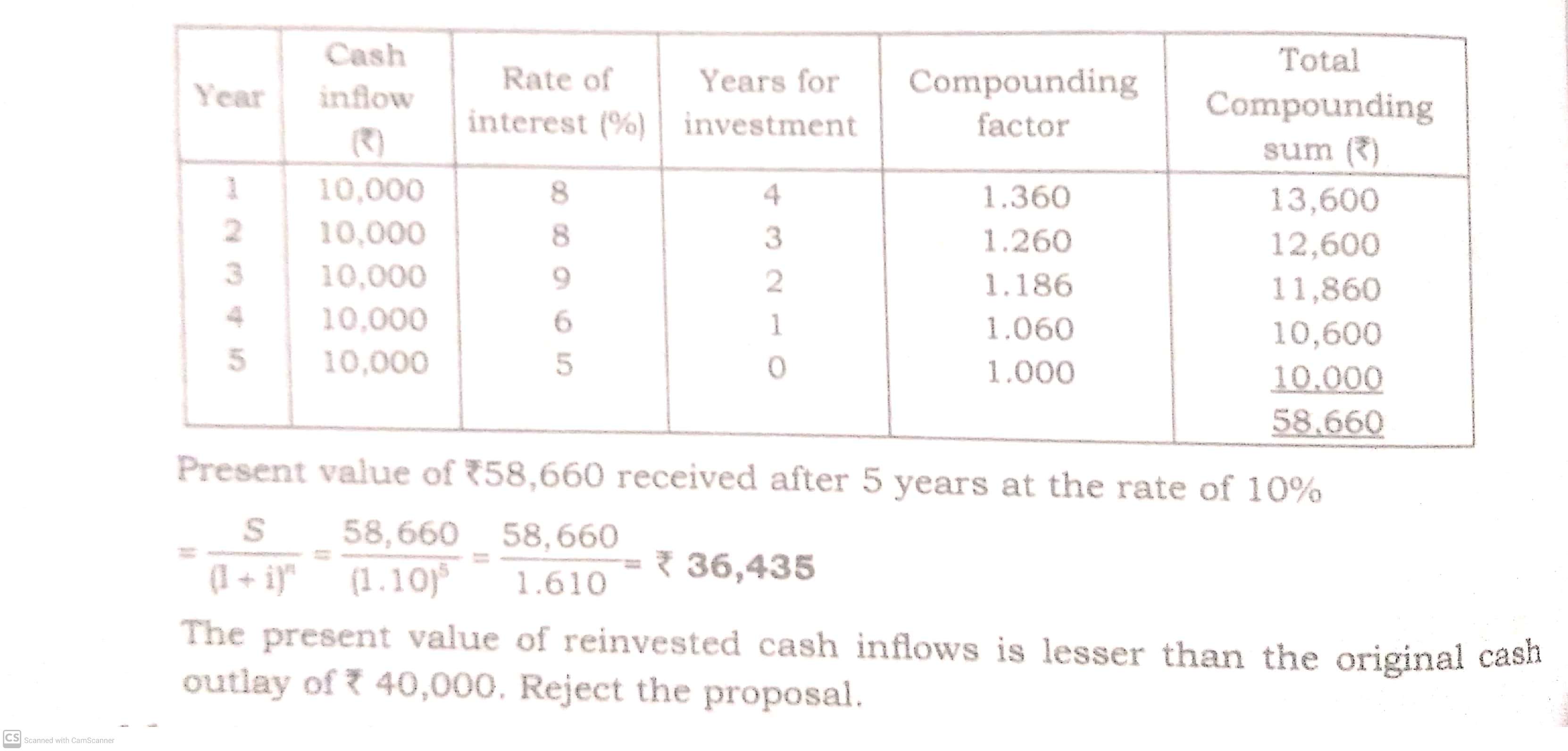 or
Present value of Rs.58,660 for the discount rate of 10% at the 5th  year:
		= 58,660 x .621
		= 36,427

The present value of reinvested cash flow, ie, Rs.36,427 is lesser than the original cash outlay of Rs.40,000 . So reject the proposal.
Advantages
Simple technique 
Simple to understand 
It avoids influence of cost of capital 
More suitable for cash budgeting
Disadvantages
It is difficult to project the future rate of interest 
Comparative evaluation is not considered